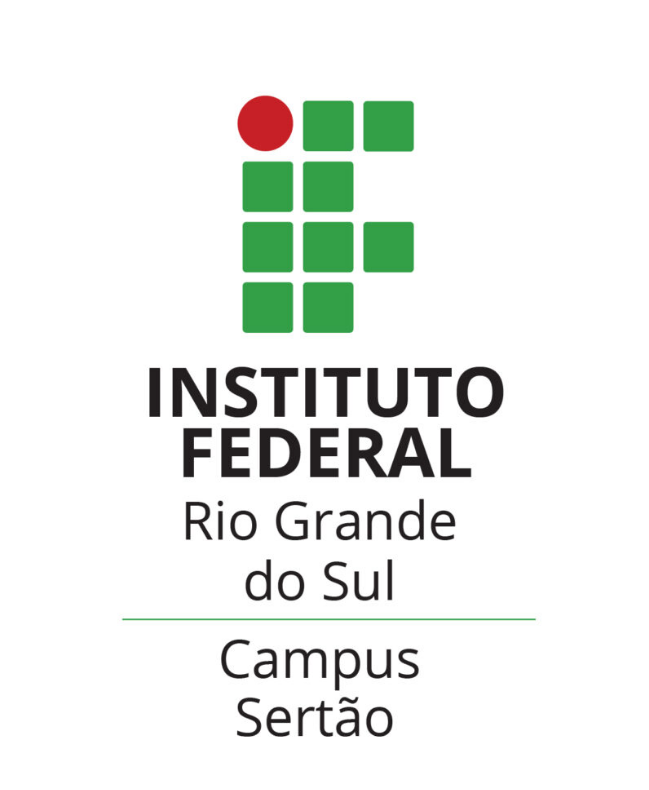 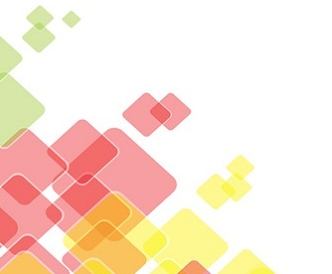 BANCA DE DEFESA PÚBLICA
Especialização em Sistemas de Produção Vegetal

Título: “Fatores que influenciam na qualidade fisiológica de sementes de soja armazenadas em diferentes níveis de dano de umidade”.

Discente: Gleison Sérgio Catto
Banca:	Orientadora: Maria Tereza Bolzon Soster
	Membro: Augusto José Posser
	Membro: Juliana Marcia Rogalski

Data: 10/01/2025
Horário: 17h
Local: Sala A1318 – IFRS Campus Sertão
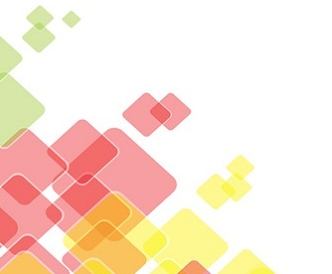